Fig. 5. Kidney transplants pmp performed in 2013, unadjusted. Data are from renal registries providing individual ...
Clin Kidney J, Volume 9, Issue 3, June 2016, Pages 457–469, https://doi.org/10.1093/ckj/sfv151
The content of this slide may be subject to copyright: please see the slide notes for details.
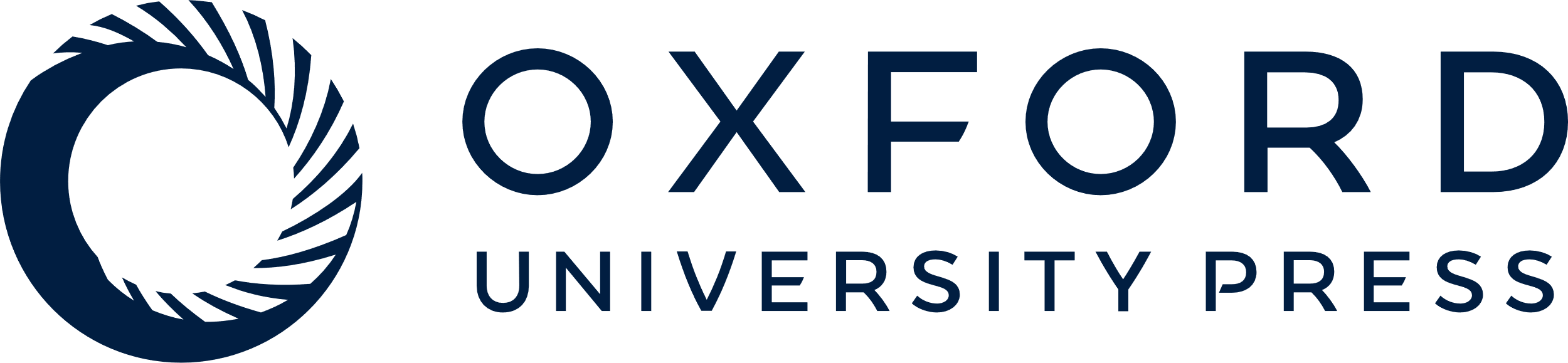 [Speaker Notes: Fig. 5. Kidney transplants pmp performed in 2013, unadjusted. Data are from renal registries providing individual patient data (left panel) and aggregated data (right panel). For Slovakia, data were obtained from the Slovak Centre of Organ Transplantation, and for Spain (18 of 19 regions), from the Organización Nacional de Transplantes. For Romania, the kidney transplantation activity reflects 70% of the total kidney transplantation activity in the country due to an underreporting of pre-emptive kidney transplantations. Registries from Dutch- and French-speaking Belgium, the Spanish regions of Cantabria, Castile and León and Castile-La Mancha and the UK (England, Northern Ireland and Wales) do not report on patients <20 years of age.



Unless provided in the caption above, the following copyright applies to the content of this slide: © The Author 2016. Published by Oxford University Press on behalf of ERA-EDTA.This is an Open Access article distributed under the terms of the Creative Commons Attribution Non-Commercial License (http://creativecommons.org/licenses/by-nc/4.0/), which permits non-commercial re-use, distribution, and reproduction in any medium, provided the original work is properly cited. For commercial re-use, please contact journals.permissions@oup.com]